Official Languages in Süd Tyrol:A Study of Multilingualism and Cultural Coexistence
German, spoken by approximately 70% of the population
Italian spoken by 25%
Ladin spoken by 5%
Historical Context
Sociolinguistic Dynamics
Challenges and Controversies
South Tyrolean independence movementThe poster is located on the Austrian side of the border.
South Tyrol as a model
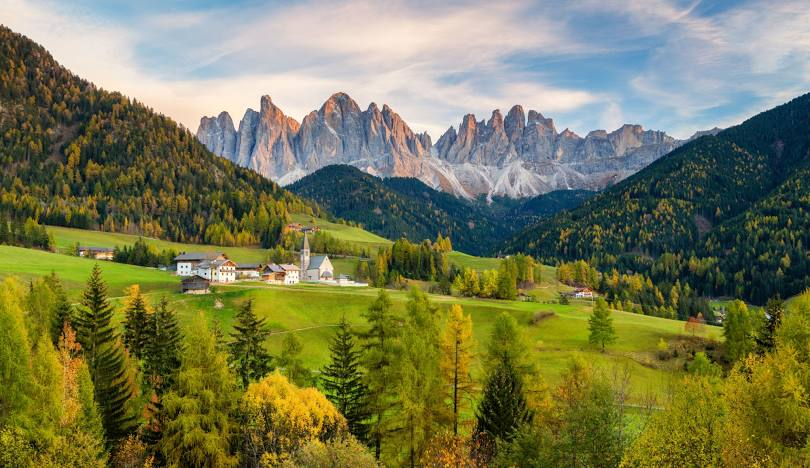 Conclusion
South Tyrol demonstrates that linguistic coexistence is possible when minority rights are protected, multilingualism is encouraged, and cultural diversity is celebrated.
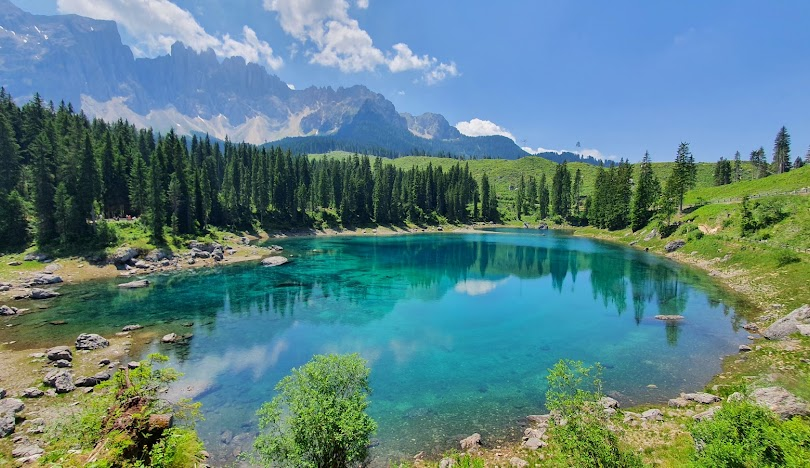 Thanks for your attention  Alessi Irene